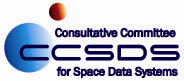 AI #2016-0405-1
Concept Book vs. Configuration Profiles
CSS SM Spring Meetings 2017, San Antonio


Marcin Gnat, DLR/GSOC
Action Item
AI:
Review the Concept Book  for Service Agreement and Configuration Profile extensibility and check for consistency with the current concepts.

Reviewed:
Extensible Space Communication Cross Support – Service Management – Concept, CCSDS 902.0-G-1, September 2014
Concept Book vs. Config Profile Developments
Concept Book vs. Config Profile Developments
Concept Book vs. Config Profile Developments